Français CM2Vers la 6ème…!
Un petit voyage dans le temps …
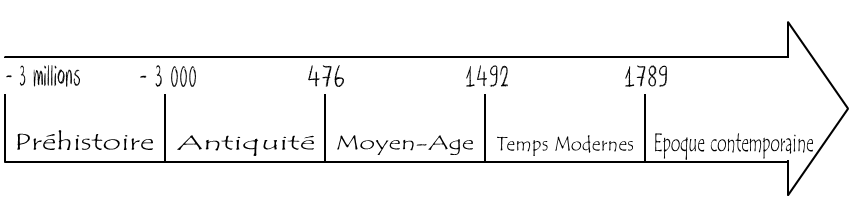 En Grèce Antique
[Speaker Notes: Récits mythologiques : définir ce que c’est en quelques phrases avant de dire que nous allons évoquer un des héros les plus connus]
Un héros…
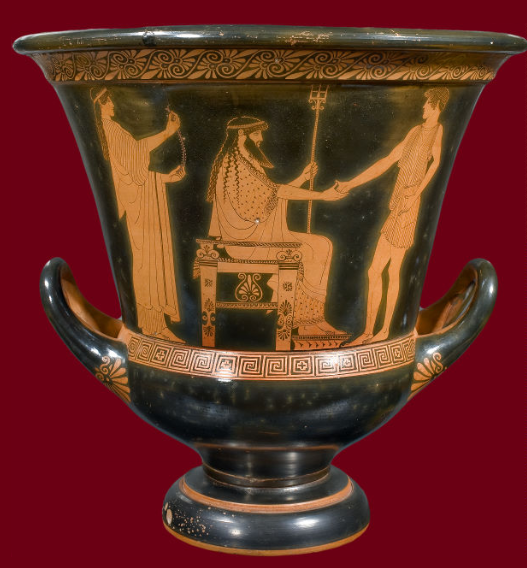 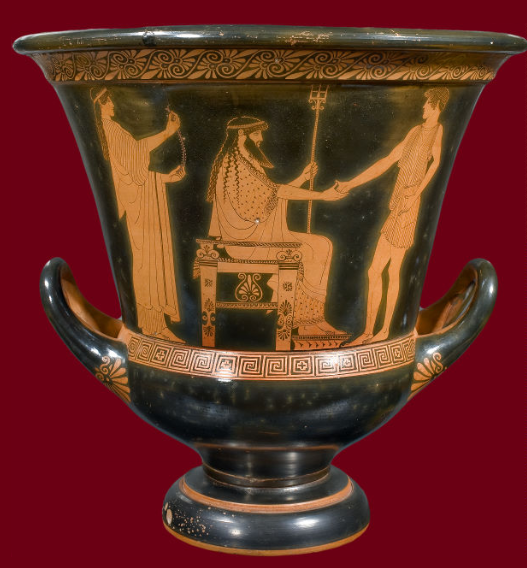 Thésée
Poséidon et Thésée
Cratère attique attribué au peintre de Syriskos, Athènes, Trouvé à Agrigente (Sicile), 480-470 av J.-C..
Céramique à figures rouges. H. 42,1 cm ; D. 42,5 cm
BnF, Monnaies, Médailles et Antiques, Luynes.70 – De Ridder.418
© Bibliothèque nationale de France / CNRS - Maison Archéologie & Ethnologie René Ginouvès
Thésée et le minotaure
[Speaker Notes: Raconter l’histoire du Minotaure : son origine, le lien avec Minos]
Le combat de Thésée
Sans hésiter, le jeune homme, suivi par les Athéniens, entre dans le labyrinthe, la pelote à la main. Il marche d’un pas ferme quand, soudain, au détour d’un couloir obscur, il aperçoit le monstre. Thésée, brûlé par la fumée sortant des naseaux de l’immonde bête, se protège des coups de pieds de l’animal affamé qui racle la terre furieusement. Excité par la chair fraîche, le Minotaure se précipite sur sa proie… les deux combattants roulent sur le sol. Le prince évite les cornes pointues, repousse la gueule prête à mordre, ignore ses blessures. Couvert de poussière, il redouble d’efforts, martèle le monstre de coups de poing et de coups de pied et finit par le tuer.
Viviane Koenig, Les plus beaux mythes de Grèce ©La Martinière  jeunesse, 2003.
[Speaker Notes: Quels sont les mots ou groupes de mots qui désignent Thésée ? 
Quels sont les mots ou groupes de mots qui montrent ses actes ?]
Qui est Thésée ?
Sans hésiter, le jeune homme, suivi par les Athéniens, entre dans le labyrinthe, la pelote à la main. Il marche d’un pas ferme quand, soudain, au détour d’un couloir obscur, il aperçoit le monstre. Thésée, brûlé par la fumée sortant des naseaux de l’immonde bête, se protège des coups de pieds de l’animal affamé qui racle la terre furieusement. Excité par la chair fraîche, le Minotaure se précipite sur sa proie… les deux combattants roulent sur le sol. Le prince évite les cornes pointues, repousse la gueule prête à mordre, ignore ses blessures. Couvert de poussière, il redouble d’efforts, martèle le monstre de coups de poing et de coups de pied et finit par le tuer.
Viviane Koenig, Les plus beaux mythes de Grèce ©La Martinière  jeunesse, 2003
Thésée
Qui est-il ?
Comment agit-il ?
marche d’un pas ferme
il
ignore ses blessures
le prince
martèle le monstre de coups de poing
combattant
redouble d’efforts
repousse la gueule prête à mordre
le jeune homme
finit par le tuer
[Speaker Notes: Explicitation : rôle des reprises anaphorique : non seulement cela évite les répétitions mais cela permet également de donner des informations supplémentaires (le prince)]
Quel adversaire ?
Sans hésiter, le jeune homme, suivi par les Athéniens, entre dans le labyrinthe, la pelote à la main. Il marche d’un pas ferme quand, soudain, au détour d’un couloir obscur, il aperçoit le monstre. Thésée, brûlé par la fumée sortant des naseaux de l’immonde bête, se protège des coups de pieds de l’animal affamé qui racle la terre furieusement. Excité par la chair fraîche, le Minotaure se précipite sur sa proie… les deux combattants roulent sur le sol. Le prince évite les cornes pointues, repousse la gueule prête à mordre, ignore ses blessures. Couvert de poussière, il redouble d’efforts, martèle le monstre de coups de poing et de coups de pied et finit par le tuer.
Viviane Koenig, Les plus beaux mythes de Grèce ©La Martinière  jeunesse, 2003
[Speaker Notes: Relever tout ce qui se rapporte au monstre]
Quel adversaire ?
Sans hésiter, le jeune homme, suivi par les Athéniens, entre dans le labyrinthe, la pelote à la main. Il marche d’un pas ferme quand, soudain, au détour d’un couloir obscur, il aperçoit le monstre. Thésée, brûlé par la fumée sortant des naseaux de l’immonde bête, se protège des coups de pied de l’animal affamé qui racle la terre furieusement. Excité par la chair fraîche, le Minotaure se précipite sur sa proie… les deux combattants roulent sur le sol. Le prince évite les cornes pointues, repousse la gueule prête à mordre, ignore ses blessures. Couvert de poussière, il redouble d’efforts martèle le monstre de coups de poing et de coups de pied et finit par le tuer.
L’adversaire
le monstre
la gueule prête à mordre
l’immonde bête
fumée sortant de ses naseaux
excité par la chair fraîche
racle la terre
l’animal affamé
les cornes pointues
le Minotaure
coups de pied
Le minotaure
Qui est-il ?
Comment est-il ?
fumée sortant de ses naseaux
le monstre
racle la terre
l’immonde bête
excité par la chair fraîche
l’animal affamé
les cornes pointues
la gueule prête à mordre
le Minotaure
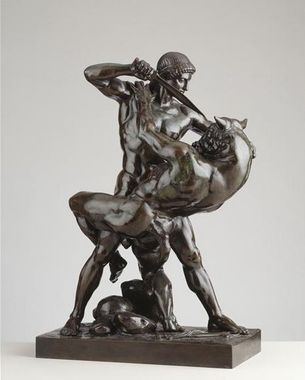 Le MINOTAURE
Corps d’homme
Buste de taureau
Le Minotaure, monstre mi-homme mi-taureau, souffle de la fumée brûlante par ses naseaux. Sans cesse affamé, il se nourrit de chair humaine.
Thésée combattant le Minotaure, Antoine-Louis Barye © Le Louvre
Rencontre avec d’autres monstres mythologiques
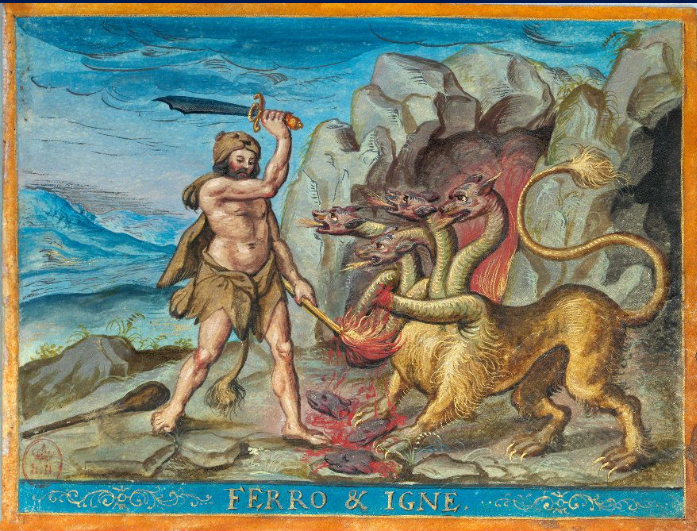 L'Hydre vit dans une caverne près du lac de Lerne. Cette créature monstrueuse a le corps d'un chien affublé de sept têtes, dont l'une est immortelle. Chaque fois qu'on parvient à couper une de ses têtes, il en renaît plusieurs immédiatement.
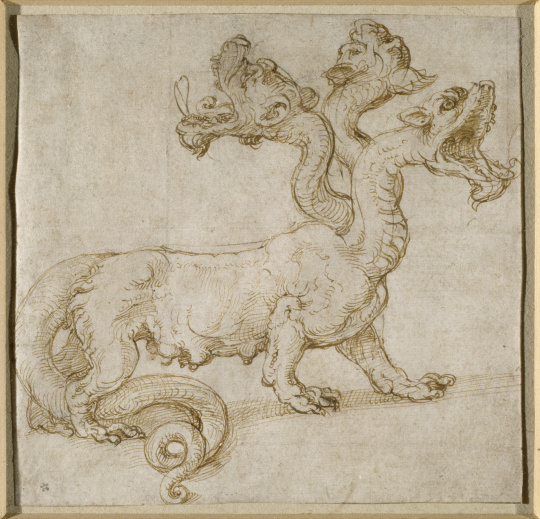 La Chimère est un animal fabuleux avec un corps de chèvre, une tête de lion et une queue de dragon. Elle crache des flammes et dévore sans pitié tous les êtres humains qu’elle rencontre.
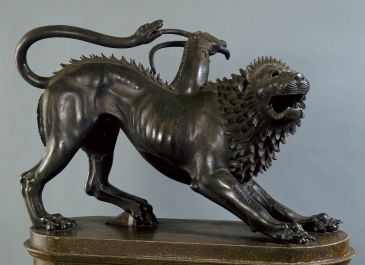 De l'union de deux monstres, Typhon
et Échidna, nait Cerbère, un chien à trois têtes. Il a une queue de serpent et des dents dont la morsure est empoisonnée. Le chien tricéphale garde l’entrée des Enfers.
[Speaker Notes: Demander aux élèves de relier les descriptions aux illustrations]
cerbère
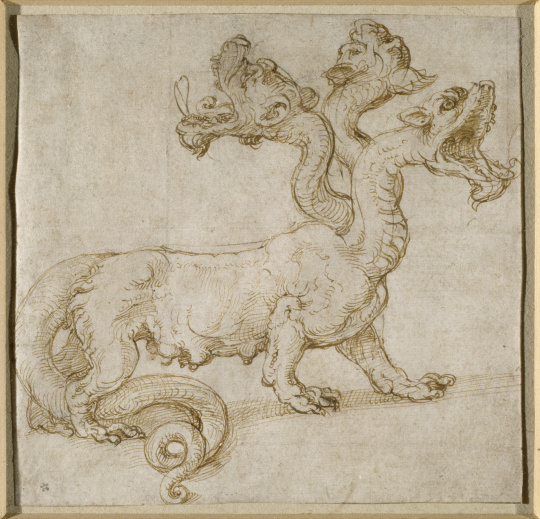 Chien à trois têtes
Queue de serpent
Romano Giulio (1871 - 1951)
© RMN-Grand Palais / Jacques L'Hoir / Jean Popovitch
La chimère
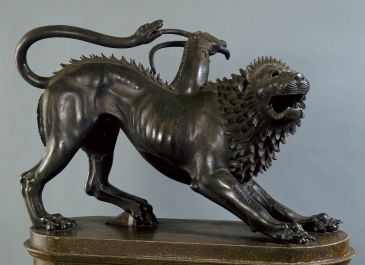 Queue de dragon
Tête de lion
Corps de chèvre
© Archives Alinari, Florence, Dist. RMN – Grand Palais / Raffaello Bencini
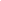 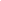 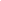 L’HYDRE DE LERNE
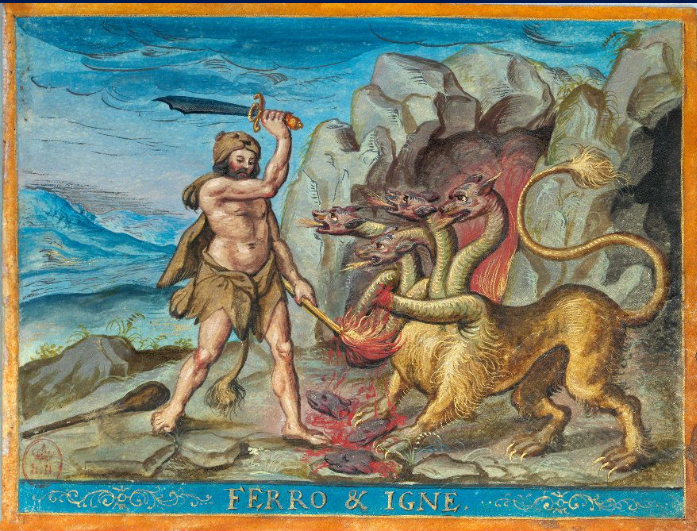 7 têtes de dragon
Corps de chien
Hercule combattant l'hydre de Lerne : scène mythologique 1620.BnF, 
Manuscrits, ALLEMAND 220, fol.3© Bibliothèque nationale de France
Souviens-toi…
Une tête de lion
Cette créature monstrueuse
Déterminant
indéfini
Déterminant
démonstratif
Préposition
Adjectif 
qualificatif 
épithète
Nom commun noyau du groupe nominal
Nom 
commun
Nom commun noyau du groupe nominal
[Speaker Notes: CM : la diapo a dû changer à la suite du commentaire ?
J’ai remplacé « Observons » par « Souviens-toi » car la leçon a déjà eu lieu (épithètes au début et cdn le 28 mai)]
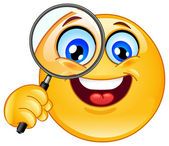 Observons…
Cette créature monstrueuse
De qui ou de quoi parle-t-on?
Cette créature
Le nom créature est le noyau du groupe nominal, il est accompagné d’un déterminant démonstratif
Comment est la créature ?
monstrueuse
Le mot qui qualifie le nom créature est un adjectif qualificatif épithète
Une tête de lion
De qui ou de quoi parle-t-on?
Une tête
Le nom tête est le noyau du groupe nominal, il est accompagné d’un déterminant
Comment est la tête ?
de lion
Le groupe de mots qui qualifient le nom tête est constitué d’une préposition et d’un nom commun
Observons…
un chien à trois têtes
le corps d’un chien
une créature à plusieurs têtes
[Speaker Notes: Analyser les groupes nominaux un à un avec les élèves afin de relever les régularités du complément du nom.
CM : dans le dernier exemple, je garderais juste « un corps de chèvre » ; les cdn introduits par « avec » sont en effet plus rares et peuvent, selon la phrase, être analysés comme Ccmanière. Le terrain est donc glissant…
OU (après avoir lu jusqu’au bout) : remplacez par un cdn avec à, ce qui vous permet de mettre en valeur l’orthographe de à (une créature à plusieurs têtes, par ex.)]
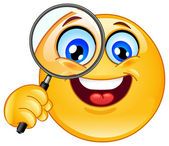 Et si nous changions le nombre dans cette phrase ?
La Chimère est un animal avec un corps de chèvre, 
une tête de lion et une queue de dragon..
Les Chimères sont des animaux avec des corps de chèvre, 
des têtes de lion et des queues de dragon.
[Speaker Notes: Sensibiliser les élèves aux accords : préposition et noms ne fonctionnent pas comme des adjectifs et ne s’accordent pas en genre et en nombre avec le nom qu’ils complètent.]
Place à la dictée du jour !
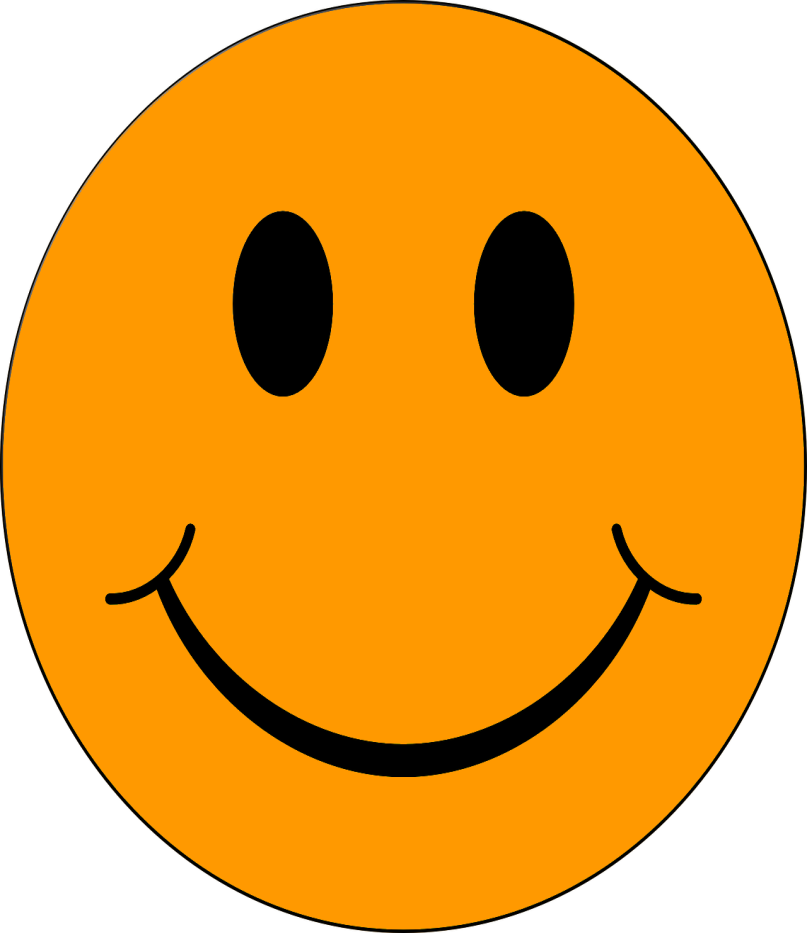 Dictée
Dans les récits mythologiques, les monstres sont des 

créatures effrayantes et hybrides : un chien à trois 

têtes, une chimère à corps de lion, un corps d’homme

avec une tête de taureau. Autant d’adversaires à vaincre 

pour les héros !
[Speaker Notes: CM : il faudra bien insister dans la leçon sur l’accent sur le à.
La dictée est en diapo 28….l’émission est peut-être un peu longue : je pense que vous pouvez alléger la partie leçon de grammaire et peut-être garder les diapos 25 et 26 pour après la dictée au cas où (et ce sera bien ainsi un rappel de leçon).]
MAINTENANT à TON TOUR
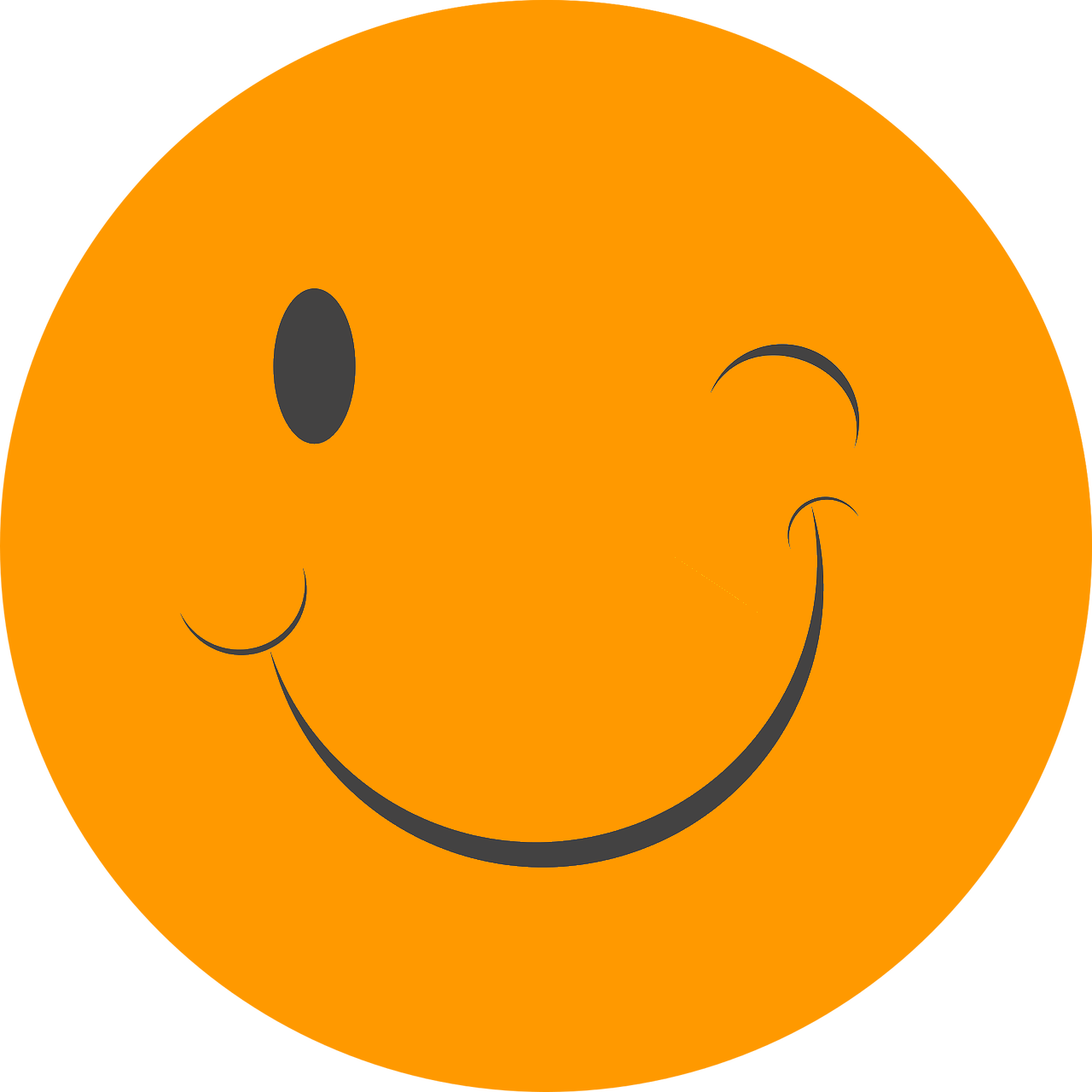 Dans ce texte, retrouve les compléments du nom
Les Centaures offrent l'aspect monstrueux d'un buste d'homme terminé par un corps de cheval. Ils effraient les animaux des bois et frappent l’imagination des hommes.
[Speaker Notes: Souligner les CDN (d’homme, de cheval, d’un buste, des bois, des hommes)
CM : il y a aussi d’un buste (l’aspect…d’un buste…).
Il me semble un peu prématuré d’introduire une réflexion sur la différence entre le COI et le cdn, surtout à distance…Vous pouvez remplacer par quelque chose comme : Ils effraient les animaux des bois et frappent l’imagination des hommes.]
Relie les compléments du nom aux adjectifs de même sens
tricéphale
Un géant avec un œil
Une créature de l’horreur
borgne
infernal
Un monstre des enfers
horrible
Un chien à trois têtes
[Speaker Notes: Entourer ensuite les préposi]
A bientôt!
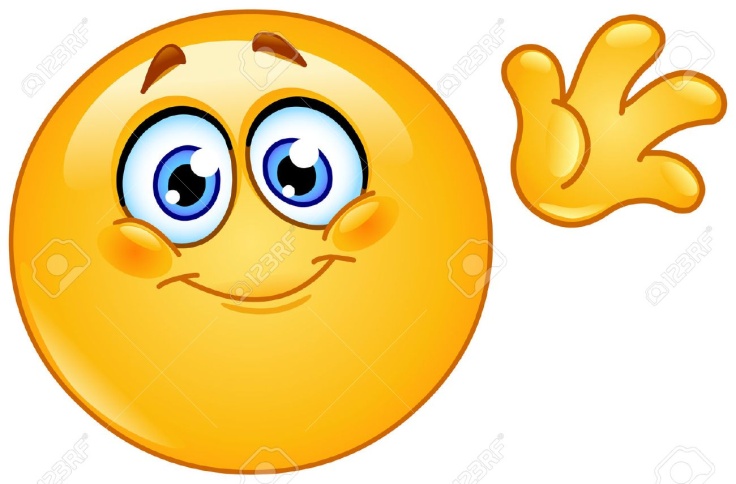